Emerging and Strategic Risk ManagementTASSCUBO
Janice M. Abraham, President & CEO
Strategic Risk Management
A collaborative process, led by senior leadership, that expands the core concepts of risk management: 
Identifying risks across the enterprise
Assessing the impact of the risks to the plans and mission
Developing and testing mitigation plans 
Monitoring identified risks and consistently scanning for emerging risks
Strategic Risk Management
2
Best Practices
Tone at the top matters: Champions are essential
Understand and embrace specific roles
Build on the work of others; use Risk Registers
Question sacred cows
Strategic Risk Management
3
University ARisk Register:
Adequacy of financial resources
Information technology infrastructure, systems and support
Age and condition of facilities and physical plant infrastructure 
Recruitment and retention of top personnel
Individual and institutional conflict of interest, employee misconduct, regulatory non-compliance
Execution of Strategic Plan
Strategic Risk Management
4
University BRisk Register:
Governance
Student enrollment
Liquidity, debt and reserves
Health care costs
Management turnover
Return on investment in new capital projects and programs
Legal/regulatory compliance
Information security
Disaster recovery and business continuity
Potential for fraud and conflicts of interest
Strategic Risk Management
5
University CRisk Register:
Strategic Plan implementation
Income diversification 
New initiatives: Research, Accreditation
Governance
Faculty: Demographics
Compliance: Research, Title IX, Clery
Athletics: Compliance, funding, injuries
Strategic Risk Management
6
University B Risk Assessment:
Strategic Risk Management
7
Strategic
Crisis response and Business Continuity Plan
Information Technology
Reputation and Brand
Strategic Planning
Strategic Risk Management
8
Finance & Land Use
Income diversification
Debt
Conflict of interest
Campus master plan
Deferred maintenance and life safety
Space utilization
Total cost of capital projects
Strategic Risk Management
9
Audit
Compliance
Centralized or decentralized strategy
Coordination of audit plan and gap analysis
Whistle blower, fraud and reporting
Strategic Risk Management
10
Academic Affairs
Accreditation: New and ongoing programs
Blended learning strategy
Entrepreneurial ventures
Faculty; recruitment, tenure, development
Global strategy
Strategic Risk Management
11
Campus Life
Admissions, Enrollment, Retention
Alcohol and drug use
Athletics
Academic Integrity
Injuries
Campus safety and security: Clery Act, VAWA
Sexual Assault/Title IX
Experiential Learning
Financial aid/Student debt
Student Health Center and Mental Health
Virus response plan
Strategic Risk Management
12
Research
Intellectual property
Conflicts of interest
Financial sustainability
Incubator support
Strategic Risk Management
13
Development/Foundation
Gift acceptance and use policy and procedures
Comprehensive campaign support
Strategic Risk Management
14
Lessons LearnedFrom Others
Focus on high-impact  risks
Focus on mitigation plans
Take on the tough issues and sacred cows
All risks must have owners
It’s a process and business tool, not a project
Strategic Risk Management
15
Stay Connected
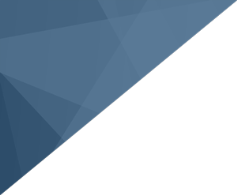 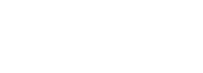 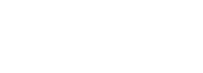 Janice Abraham
President & CEO	
Prevention and Protection for EducationTM
7700 Wisconsin Avenue, Suite 500Bethesda, MD 20814Office: (301) 907-4908Direct: (301) 215-8462
jabraham@ue.org
bit.ly/UELinkedIn
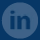 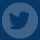 @UnitedEducators
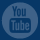 bit.ly/UEYouTube